AFOPE

Quelques outils d’analyse et de diagnostic d’une organisation

Bruno France-Lanord
CNAM-Département MIP

21 juin 2012
SOMMAIRE
Les dimensions de l’analyse d’une organisation

Les outils de l’analyse d’une organisation
B. France-Lanord
2
I.	L’organisation : vue systémique et dimensions
B. France-Lanord
3
Les dimensions de l’analyse d’une organisation
B. France-Lanord
4
Les six dimensions de l’ organisation
1.	Les objectifs, les principes  et la stratégie
 
La stratégie est donnée par la direction
L’organisateur n’intervient pas sur elle, mais il doit la comprendre parfaitement

Les objectifs sont déduits des finalités et de la stratégie
Ils sont déclinés dans chaque fonction et à chaque niveau hiérarchique
Les principes sont explicites ou implicites
Ils sont le reflet des valeurs 
Ils sont normalement relayés par le management
B. France-Lanord
5
Les six dimensions de l’ organisation
Les processus

Ils représentent les activités ou les métiers
C’est à partir d’eux que l’on édifie la structure et les systèmes de contrôle et d’information
Ils se décomposent en tâches
Ils mobilisent des moyens et des compétences
Les tâches qui focalisent le plus l’attention de l’organisateur sont les décisions et les contrôles
Aux tâches s’ajoutent les échanges d’information, les communications
B. France-Lanord
6
Les six dimensions de l’ organisation
La structure organisationnelle

	“Somme des moyens employés pour diviser le travail entre tâches 
	distinctes pour ensuite assurer la coordination nécessaire entre ces tâches". 
(H. Mintzberg)
	Les thèmes relevant de la structure organisationnelle : 
Les postes de travail
Les relations entre les postes et entre les services
le regroupement en unités, services, fonctions
la ligne hiérarchique
la technostructure et les activités de soutien ou d’appui
le système de décision
les modes de coordination
B. France-Lanord
7
Les six dimensions de l’ organisation
Le Management

	L’organisateur s’intéresse particulièrement :  
au style de management
aux motivations des acteurs
à la qualité des relations entre les acteurs
aux éléments de cohérence du management
B. France-Lanord
8
Le Management

	L’organisateur s’intéresse particulièrement :  
au style de management
aux motivations des acteurs
à la qualité des relations entre les acteurs
aux éléments de cohérence du management
B. France-Lanord
9
Les six dimensions de l’ organisation
Le système de pilotage et de contrôle

	C’est l’ensemble des moyens de régulation de l’organisation, 
	de son maintien vers l’accomplissement de ses objectifs
	
	Il se traduit par : 
les indicateurs 
les tableaux de bord
les outils d’aide aux décisions opérationelles
B. France-Lanord
10
Les six dimensions de l’ organisation
Le système d’ information

   C’est l’ensemble des moyens informatiques 
d’automatisation d’activités
de stockage d’informations
de transmission d’informations
d’accès à l’information
d’aide à la décision
d’échange d’information
B. France-Lanord
11
II. Les outils d’analyse et de diagnostic d’une organisationpour les six dimensions
B. France-Lanord
12
On part de la stratégie
La stratégie est donnée par la direction. 
Pour analyser la stratégie, on se pose des questions sur :
les missions de l’organisation
ses projets
ce qu’elle produit
ses clients
son image
la mesure de sa performance
ses forces et faiblesses internes
son environnement
On utilise des outils tels que :
Liste de questions
SWOT (MOFF)
Analyse stratégique d’une organisation
B. France-Lanord
13
Analyse des objectifs
Un peu de vocabulaire : enjeu, but, finalité, objectif
Enjeu : ce que l’entreprise peut gagner ou perdre
 s’exprime en termes généraux

But : ce que l’on se propose d’atteindre (ou finalité)
 s’exprime en termes généraux

Objectif : but précis que se propose l’action
 s’exprime en termes précis
 doit être mesurable

Leur bonne articulation et leur bonne formulation sont un enjeu majeur.
B. France-Lanord
14
Analyse des objectifs
Les objectifs s’expriment à tous les niveaux : stratégique, tactique, opérationnel
  
Pour analyser les objectifs, on vérifie :
        L’existence
  La bonne formulation (mesurable, énoncé positivement, identifiable dans un contexte)
  La bonne compréhension par les personnes
  L’adhésion des personnes
  Leur cohérence avec la vision et les valeurs
  L’écologie
  La cohérence vis à vis du niveau de responsabilité de la personne
  La cohérence vis à vis du degré d’autonomie de la personne
B. France-Lanord
15
Analyse des principes
Les principes expriment le système de valeur (de management, humain, politique…)
 
On les recense. 
On les trouve dans les documents fondateurs : vision, valeurs, chartes, etc
Souvent, ils sont implicites ; il faut donc les faire formuler par les acteurs ou les déduire des interviews.
 
On en vérifie :
L’ existence
Leur perception par les acteurs
Leurs conséquences
La cohérence entre eux  
La cohérence de leur application dans les diverses parties de l’organisation
B. France-Lanord
16
Analyse des processus
Comment procéder à l’analyse d’un processus
Identifier et localiser les tâches réalisées et les postes de travail
Identifier les points de contrôle et les points de décision (opérationnels et fonctionnels), et l’information utile
Identifier les temps et les fréquences pour les tâches réalisées
Relever les circuits d’information et les principales informations et documents créés, utilisés, stockés  et  transmis et les principales transactions
 
  Analyser
les méthodes de travail et de gestion
les temps (chronométrage, autopointage)
les dysfonctionnements et leurs causes
la connaissance, pour chaque acteur, de  ses objectifs, de ce qui est important ou secondaire  dans son    travail  (20/80)
les décisions. On évaluera en particulier leur localisation, qui y participe, le degré d’autonomie et la disponibilité des informations nécessaires
les contrôles.  On évaluera pour chacun d’eux :
		- sa localisation
		- sa fréquence
		- sa pertinence
		- les indicateurs utilisés
		- les redondancess éventuelles ou les lacunes
			- l’adéquation des informations utilisées.
B. France-Lanord
17
Analyse des processus
Comment procéder à l’analyse d’un processus
Exemple de questions pour l’analyse d’un processus :
peut-on supprimer certaines activités ?
peut-on simplifier certaines règles de gestion ?
peut-on automatiser certaines activités (ou les désautomatiser) ?
peut-on réaffecter certaines activités ?
Peut-on mutualiser certaines activités ?	
peut-on désynchroniser certaines activités ?

On peut aussi utiliser l’analyse de la valeur en l’appliquant à l’analyse ou à la conception d’un processus
B. France-Lanord
18
Analyse des processus
Un outil classique le tableau de répartition des tâches
Il permet de représenter la répartition des tâches entre les acteurs d’un processus

  Il sert à :
  Clarifier qui fait quoi
  Structurer l’analyse  et alimenter la critique de la répartition actuelle
  Vérifier la cohérence entre l’activité principale et la mission d’un service
  Identifier les tâches non effectuées
  Repérer la dispersion et la redondance des tâches
  Repérer les sur et les sous-charges
  Guider la construction d’une nouvelle répartition
  Servir de support de communication

  Avantages et inconvénients :
  Vue générale claire de la répartition des tâches et de la coopération entre les acteurs
  Mais décomposition longue et parfois difficile à faire
  Normalisation des processus habituels sans prise en compte des exceptions
  Vision limitée à un temps donné
Tableau de répartition des tâches
B. France-Lanord
19
Tableau de répartition des tâches
B. France-Lanord
20
Analyse des processus
Un outil classique le tableau de répartition des tâches
Principe de construction :
Etablir la liste des activités avec :
les membres du service et/ou
le responsable 
Etablir avec chaque membre :
la liste des tâches (entre 10 et 20)
la charge de travail par tâche sur les périodes semaine, mois, éventuellement année
Réaliser le tableau
les activités
les acteurs
noter les tâches et le temps passé
Analyser de façon critique la répartition des tâches :
les activités dans leur ensemble
les tâches qu’impliquent chaque activité
les tâches confiées à chaque agent
Tableau de répartition des tâches
B. France-Lanord
21
Analyse des processus
Un autre outil classique la feuille d’analyse
Elle permet de représenter le déroulement d’un processus entre les postes :
  La circulation des flux, leurs supports et contenus (informations et matières)
  Les acteurs et les matériels impliqués dans les processus
  Les déclencheurs, la chronologie et les lieux des actions
  Les quantités (temps, matières, informations)

  Comment utiliser une feuille d’analyse :
  Utiliser un verbe et un complément (pas de verbe générique, p.e. gérer)
  Utiliser le vocabulaire métier
  Etre exhaustif, clair et très précis
  Ajouter des graphiques
  Utiliser une codification des supports s’ils sont nombreux

  Avantages : Outil très visuel, à la fois global et détaillé permettant de :
  Détecter les anomalies d’un processus
  Echanger pour discuter des améliorations possibles

  Inconvénients : nécessite beaucoup de feuilles et beaucoup de temps
Feuille d’analyse
B. France-Lanord
22
Feuille d’analyse
B. France-Lanord
23
Analyse de la structure organisationnelle
La question de l’ adaptation stratégie-structure : les critères d’efficacité d’une organisation
(d’après Igor Ansoff)
1. Efficience en état stable : 
dépend fortement de la configuration de la logistique et des services d’appui; 
obtenue par :
un compromis entre les économies d’échelle et les avantages quant aux coûts locaux;
décentralisation des décisions afin que chaque gestionnaire puisse optimiser ce qui relève de son domaine de responsabilité
maintien d’un encadrement supérieur léger (réactions rapides inutiles)
maintien d’un système de gestion minimum
 
2. Souplesse opérationnelle : 
Capacité de l’organisation à effectuer des changements rapides dans les activités 
obtenue par :
déconcentration
décisions locales (subsidiarité)
réserve de capacités logistiques et de traitement de l’information
délai de réaction rapide
B. France-Lanord
24
Analyse de la structure organisationnelle
La question de l’ adaptation stratégie-structure : les critères d’efficacité d’une organisation
3. Souplesse stratégique : 
Capacité de l’entreprise à réagir à des changements dans la nature de ses activités 
obtenue par :
bon système de veille sur l’environnement associé à des centres de décisions capables de réagir
capacité d’imagination  et de communication des idées à tous les niveaux
capacité des services d’appui à faire cohabiter activités courantes et activités d’innovation
réserve de capacités logistiques et de traitement de l’information
délai de réaction rapide
 
4. Souplesse structurelle : 
Capacité de l’organisation à se transformer 
obtenue par :
services d’appui capables de suivre les évolutions techniques au sein de l’entreprise
structure de base capable d’être rapidement élargie, modifiée ou resserrée (y compris bâtiments et machines)
structure conçue plutôt à partir de la polyvalence et de la subsidiarité
utilisation des TIC
B. France-Lanord
25
Analyse de la structure organisationnelle
Les différentes dimensions de l’analyse organisationnelle d’un service, d’une activité :

Analyse des métiers et de la structure hiérarchique
Analyse du système de décision
Analyse de la qualité de la coordination
 Analyse des flux
Analyse des postes de travail

Principe : découpler les visions fonctions – postes – processus - espace 
La vision fonctionnelle n’intègre pas la vision processus.
B. France-Lanord
26
Analyse de la structure organisationnelle :1.	 Analyse des métiers (fonctions et activités)
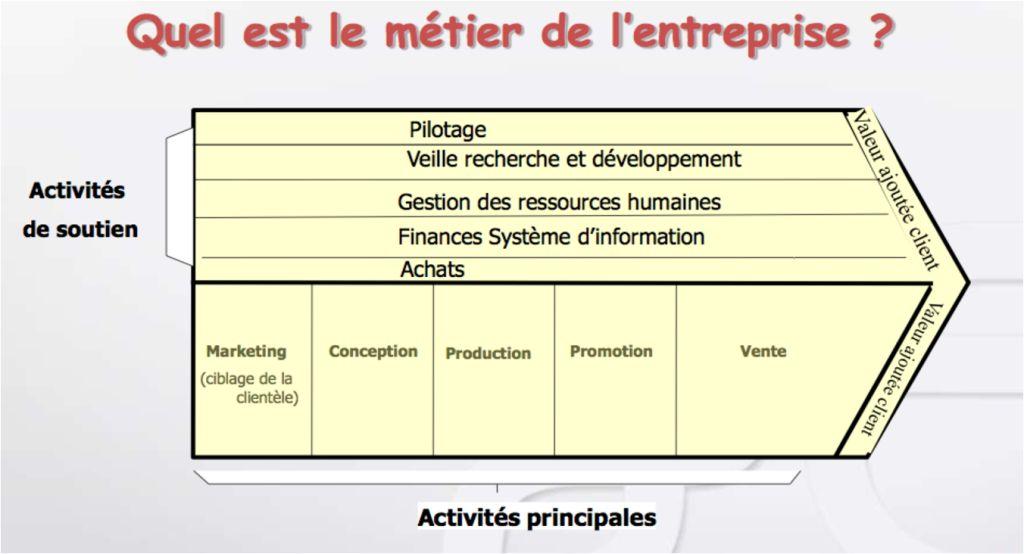 B. France-Lanord
27
Analyse de la structure organisationnelle :1.	 Analyse des métiers (fonctions et activités)
On part du modèle de Porter :
On classe les activités en :
activités principales
activités de soutien
éventuellement on distingue soutien et technostructure
On décompose les activités en processus et on liste les grands processus
On croise avec la vue fonctionnelle donnée par l’organigramme
On estime le niveau de transversalité
Analyse organisationnelle
B. France-Lanord
28
Analyse de la structure organisationnelle :1.	 Analyse des métiers (fonctions et activités)
B. France-Lanord
29
Analyse de la structure organisationnelle :2.	Analyse du système de décision
Le système de décision comprend : 
les relations clients-fournisseurs entre les instances réalisant les activités 
les relations de coopération entre ces mêmes instances 
l’emboîtement des instances de décision 
les instances d’arbitrage et de recours
  
Pour l’analyser : 
on met à plat les rôles et missions de chaque instance dans la création de valeur 
on repère les éléments constitutifs du système de décision :  qui décide, comment, qui valide ?
on évalue le niveau de coopération entre les instances  
on repère les manques, les points de blocage ou de conflit 
éventuellement, on vérifie l’application du principe de pouvoir - contre pouvoir 
on vérifie la fluidité et le bon fonctionnement des mécanismes de décision en analysant quelques décisions 
on vérifie la cohérence entre les principes mis en avant en matière de positionnement sur  l’échelle « centralisation – décentralisation » et la réalité des pratiques de décision (degré d’autonomie et mode de responsabilisation, niveau de délégation, subsidiarité)
Analyse organisationnelle
B. France-Lanord
30
Analyse de la structure organisationnelle :2.	Analyse du système de décision
Et l’on  mesure :
adéquation entre niveau de décision et information pertinente
compatibilité entre autorité et responsabilité
délai dans la prise de décision
localisation des décisions là où toutes les options pertinentes sont visibles
transparence dans l’affectation du pouvoir de décision
prise de conscience en temps utile des besoins de décision
visibilité des décisions
qualité de l’analyse des décisions
communication latérale entre les décideurs oeuvrant conjointement
aptitude de la direction à faire accepter les décisions
B. France-Lanord
31
Analyse de la structure organisationnelle :3.	Analyse de la qualité de la coordination
Pour analyser la qualité de la coordination, on évalue : 
la prégnance du système de valeurs et le degré d’adhésion des acteurs  
le degré de coopération entre les fonctions et les  instances de décision
la qualité de la communication entre les postes et entre les services
la présence et l’importance de la coordination « informelle » (ajustement mutuel)
la pertinence et l’efficacité des comités, groupes de travail, synergie, etc.
la présence et d’organes de remontée de l’information qualitative et leur efficacité
le rôle dans la coordination des modes formels (standardisation, planification)
les types de réunions et leur efficacité 
au moyen :
d’entretiens sur les différents points, 
de l’analyse du système de décision 
de l’analyse des objectifs
B. France-Lanord
32
Analyse de la structure organisationnelle :4.	Analyse des flux
Les flux peuvent être des : 
personnes (clients, opérateurs...)
matières (produits, matières premières...)
monnaie
informations
 La représentation des flux est spatiale et donne une vue logique différente. Elle consiste par   exemple à représenter sur un même diagramme :
les différents flux
les activités
les principales décisions
Elle permet de se poser des questions sur :
l’utilisation de l’espace
faire apparaître les différentes logiques de pensée qui se croisent et qui sont inhérentes à un métier
rendre homogènes et cohérentes les fiches de mission des acteurs
soutenir une démarche qualité orientée processus
bien cadrer des actions de re-conception des activités
réviser l’ordonnancement et la spécialisation des tâches ou les associations 	de tâches entre elles (Ex : simultanéité des tâches)
encadrer l’urbanisation d’applications informatiques
définir des indicateurs de tableaux de bord
B. France-Lanord
33
Analyse de la structure organisationnelle :4.	Analyse des flux
Exemple d’une représentation des flux  dans un rayon d’hypermarché
 Les activités des rayons avaient été observées et décrites. La vision fine des tâches réalisées sur le terrain avait montré des différences entre les rayons, entre les employés et entre les mêmes rayons de deux magasins.
Il a semblé intéressant de représenter une logique commune à tous les rayons et de donner un support à une description plus fine des variantes, tout en cernant les missions d’encadrement des activités du terrain.
Ce point de vue revient à décrire la logique qui fonde le métier de grand distributeur. 
	A savoir : acheminer des produits au plus près du client, qui vient se servir lui-même et qui paie.
B. France-Lanord
34
Analyse de la structure organisationnelle :4.	Analyse des flux
Cette logique présente : 
un  flux physique des produits depuis le fournisseur jusque chez le client  (en bleu)
un flux des clients qui se déplacent de chez eux au magasin, retournent chez eux avec les produits, et reviennent (en rouge)
un flux de monnaie (sous toutes ses formes) depuis le client jusqu’à l’entreprise ; ce flux se divise en trois entre le paiement des produits aux fournisseurs, le paiement des frais de fonctionnement des magasins et le bénéfice (en vert)
un flux d’informations de nature symbolique destinées à la prise de décisions (en violet)
une infrastructure spécifique pour faire se rencontrer produits et clients : le magasin, ses rayons, ses équipes, ses abords, ses caisses, etc. 
Autour de cette structure se placent les activités, les décisions et les informations. 
Comme on peut le constater sur le diagramme, le métier n’est pas des plus simples. Tous les flux se croisent et les décisions portent sur ces croisements. 
Plusieurs logiques de pensée sont nécessaires pour bien faire le métier et réussir à gérer un magasin.
B. France-Lanord
35
Analyse de la structure organisationnelle :4.	Analyse des flux
B. France-Lanord
36
Analyse de la structure organisationnelle :4.	Analyse des flux
Plus simplement, on pourra schématiser les flux entre acteurs :

    on liste les services, que l ’on représente symboliquement par des ronds ;

    on liste les flux d ’informations, de matières et de monnaie qui s ’échangent entre services;

    on numérote ces flux pour comprendre la cinématique du système.
Dans cet exemple tout simple
 
1)	le client passe commande
2)	L ’atelier le livre
3)	L ’atelier prévient la compta
4)	La compta facture le client
5)	Le client paye à la compta
Client
1
2
Atelier
4
5
3
Compta
B. France-Lanord
37
Analyse de la structure organisationnelle 5.	Analyse des postes de travail
Check-list des informations à collecter sur un poste

  Lister les objectifs associés au poste  
  Lister les éléments entrant et sortant du poste (information, objets)

  Faire la liste des tâches, les décliner en fonction des objectifs du poste

  Mesurer les temps et fréquences

  Lister les fonctions externes au poste (ne faisant pas partie des objectifs principaux) 
	  et évaluer le % de temps consacré à ces tâches

  Lister et critiquer les moyens mis à disposition

  Lister et critiquer les informations disponibles
  Lister les principales décisions


  Cela donne une base qui permettra d’approfondir tous les aspects du poste
B. France-Lanord
38
Analyse de la structure organisationnelle 5.	Analyse des postes de travail
A partir de la fiche de poste et d’ entretiens permettant de préciser les tâches, décisions et responsabilités réelles, on évalue : 
  L’existence, la pertinence et la compréhension des Objectifs
  
  Le degré de Spécialisation/Polyvalence

  Le degré d’Automatisation et l’Aide apportée par les outils informatiques

  L’Ergonomie du poste

  Les Indicateurs liés au poste

  Les sources  et les moyens de Mémorisation et d’Accès à l’information

  Les moyens de Formation

  Le niveau d’Autonomie et de Responsabilité
  Le niveau de formation et de Compétence requis

  Le mode et le niveau de Rémunération

  Les Liaisons avec d’autres postes

  Le mode d’Evaluation
  Cela permet  d’évaluer  l’adéquation du poste au processus et à l’organisation,
  tel que vécu réellement par l’opérateur
B. France-Lanord
39
Analyse du mode de management
Les conditions de travail

Audit des conditions de travail et de leur amélioration

Audit de la qualité de fonctionnement des CHSCT

Exploitation du contenu des CHSCT

Informations génériques éventuelles en provenance des assistantes sociales
	et de la médecine du travail [nécessairement collectives, jamais individuelles]

Suivi des budgets CT et de leur exécution 

Suivi d ’indicateurs complémentaires :

taux d ’absentéisme
turn - over

Sondages & interviews
B. France-Lanord
40
Analyse du mode de management
Les frais de personnel et les effectifs

Rubriques essentielles :
salaires
intéressement & participation
formation
main d ’œuvre externe
honoraires d ’outsourcing
CDD CDI, cadres non cadres

Les principaux suivis :

en Euros
en % de l ’activité principale [CA]
en % de progression
en % d ’écart par rapport au budget
en écart en Euros
effectif 
variation d ’effectif
en % d ’effectif
femmes – hommes
tranches d’âge
B. France-Lanord
41
Analyse du mode de management
La productivité
Productivité horaire 	:

nb d ’unités d’ oeuvres spécifiques au métier analyse / heures travaillées
nb d ’articles produits ou vendus / heures travaillées
coût de l ’heure travaillée

Productivité de gestion :

frais de personnel / CA
nb d ’Euros de CA / Euro de frais de personnel

nb d ’Euros de marge / Euro de frais de personnel
frais de personnel / marge
B. France-Lanord
42
Analyse du mode de management
Ambiance, climat au travail et litiges

Ecoute managériale
Ecoute [majeure] des IRP
Audit via Missi dominici [enquêtes & entretiens]
Sondages périodiques
Litiges collectifs	:	
lieu
durée
fréquence
nombre de participants

Litiges individuels	:
lieu
population concernée
nombre
risque
B. France-Lanord
43
Analyse du mode de management
Baromètres d’opinions internes
Ambiance, confiance, management, etc …

Intervalles réguliers (1 an ou 2 ans)

Benchmarkés

Hyper-confidentiels (données élémentaires inaccessibles à l ’entreprise)
B. France-Lanord
44
Analyse du mode de management
Bilan social
Une forme légale obligée, annuelle

L ’essentiel des indicateurs « durs » nécessaire aux tableaux de bord RH courants

De plus en plus souvent complété d ’un Bilan Social Individuel, qui rappelle au collaborateur l ’intégralité de ses revenus et l ’ensemble des dispositifs mis à sa disposition par l ’employeur pour faire face aux aléas de la vie, qui peut aller jusqu’ à des accès à l’assistance sociale, au soutien psychologique, etc.
B. France-Lanord
45
Analyse du mode de management
Capital humain : une tendance lourde; deux écoles

Ecole monétariste :

quel est la valeur en Euros de mon capital
quel est son risque de dépréciation ?

Ecole RH :

approche macro [niveau établissement & entreprise] :

quel est l ’indice de savoir-faire, de savoir-être, de motivation au sein de l ’entreprise ?
quelle en est la pérennité 	,
définition et suivi des rituels managériaux collectifs qui entretiennent la dynamique d ’équipe

approche micro [au niveau de la personne] :

les politiques de gestion de carrière [« GRH »] et le suivi de chaque collaborateur
les politiques de prévention des problèmes sociaux [GPEC] et le suivi de chacun
définition et suivi des rituels individuels qui accompagnent le développement du collaborateur
B. France-Lanord
46
Analyse du mode de management
La motivation :
Rémunération
Reconnaissance 
Localisation géographique 
Ambiance de travail générale
Attachement aux produits et aux services 
Potentiels d’apprentissage 
Stabilité de l’entreprise 
Conditions de travail 
Effort à produire 
Potentiels de carrière 
Adéquation avec la vie privée 
Partage des valeurs 
Partage des objectifs 
Attachement aux dirigeants 
Résignation
Vérifier le sens et les attentes
B. France-Lanord
47
Analyse du mode de management
Grille d’analyse stratégique des acteurs.
But :
Positionner les acteurs vis à vis d’un projet
Analyser une situation
B. France-Lanord
48
Analyse du système de pilotage-contrôle
On relève à partir de l’analyse des postes et de l’analyse des processus les indicateurs
On met en évidence les types d’indicateurs relevés : résultats, fonctionnement, efficience
 
On Vérifie que les principes fondamentaux sont respectés. Par exemple :
 le principe d’alignement stratégique des indicateurs sur la vision ;
le principe de cohérence hiérarchique des indicateurs : « les indicateurs de performance d’un niveau « n »  appartiennent aux indicateurs de performance du rang « n+1 »
le principe de cohérence transverse : «  les indicateurs de performance d’un service d’appui concourent sans contradiction à la réalisation des indicateurs stratégiques.	

On s’assure de leur existence, de leur cohérence, de leur utilité
B. France-Lanord
49
Analyse du système d’information
On procède à l’examen des outils informatiques utilisés :
Degré d’automatisation	
Simplicité d’utilisation
Intégration des outils (en fonction des postes de travail)
Temps passé sur les outils
Gain de temps apporté
Maîtrise des outils par les utilisateurs
Adaptation aux besoins et à leurs évolutions
B. France-Lanord
50
Analyse du système d’information
Examen des informations utilisées des moyens d’accès, de communication et de KM :
On évalue :
L’utilité des informations fournies (aide à la décision, contrôle) et la variété requise
Les fréquences
Le degré de précision, d’agrégation de filtrage...
Le degré de synthèse
Les manques, les informations superflues ou inutiles
La facilité d’utilisation  des moyens d’accès
La pertinence des outils de reporting vis à vis des fonctionnalités du reporting :
  signaler, interroger, explorer, révéler, simuler
La pertinence des outils de communication (workflow, mail, web 2.0 etc)
La pertinence des outils de KM
B. France-Lanord
51